Geschlechteraspekte bei Essstörungen
Krankheitsbild: Essstörungen
Gliederung 		                                 
Epidemiologie
Symptome
Literatur
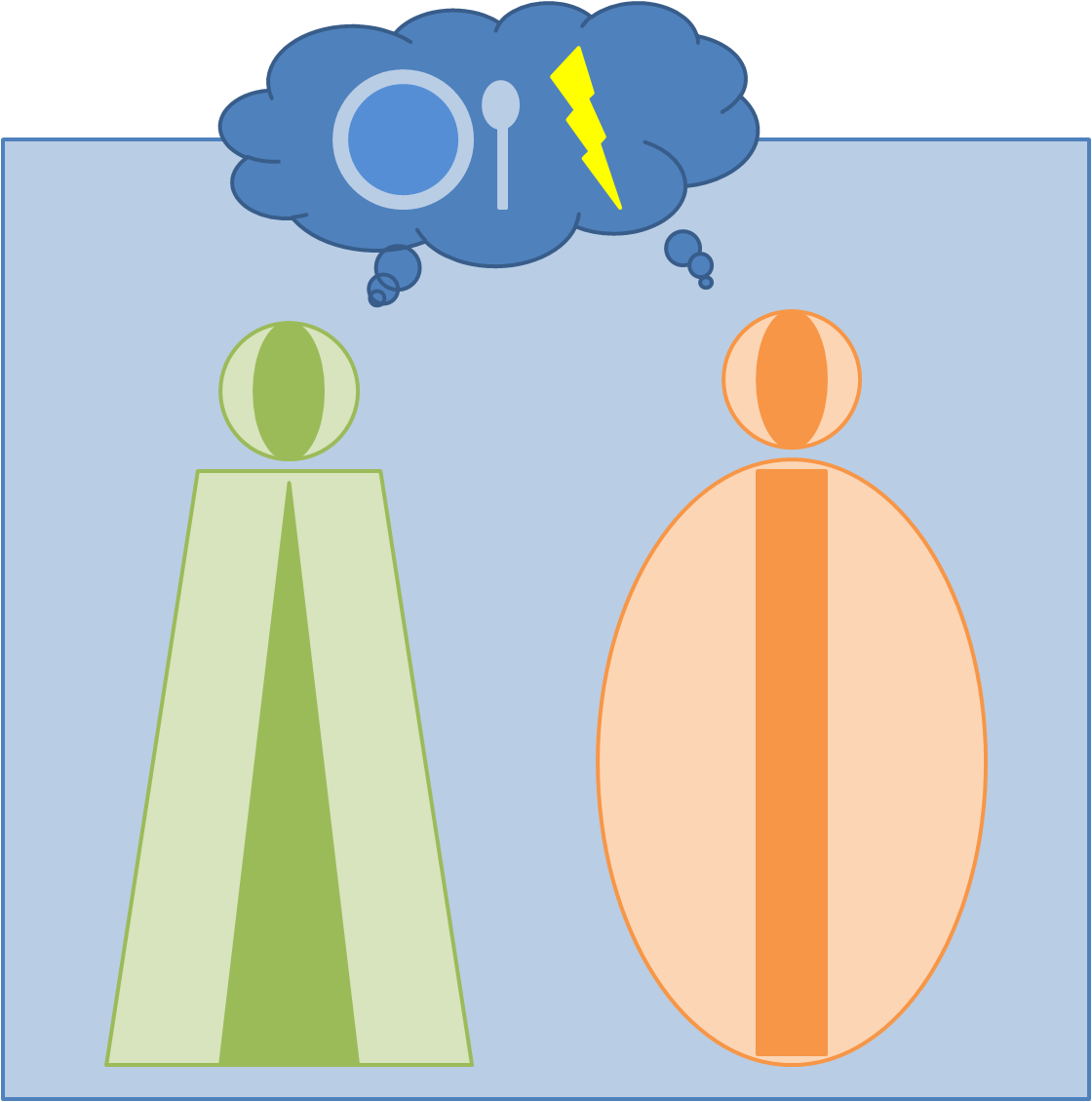 Epidemiologie
 Nur sehr wenige medizinische & psychiatrische Störungen weisen einen so enormen Geschlechterunterschied auf, wie er bei Anorexia nervosa und Bulimia nervosa zu beobachten ist.
Tabelle 1. Angaben zu Prävalenz und Geschlechterverhältnis. 
[Quelle: Wissenschaftliches Kuratorium der Deutschen Hauptstelle für Suchtfragen e. V.]
Epidemiologie
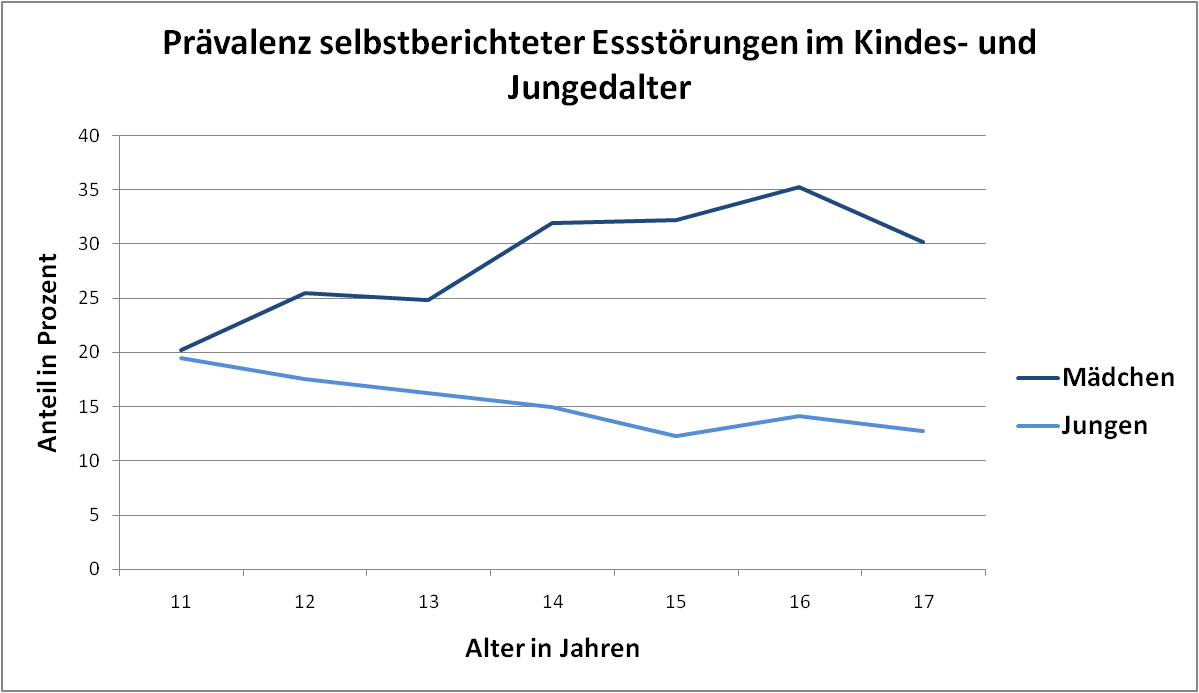 Erstmanifestation von Anorexie/Bulimie meist in Adoleszenz 

 Geschlechter-differenz erst mit Beginn der Pubertät

 Jungen erkranken meist einige Jahre später als Mädchen
Grafik 1. Prävalenz des Verdachts auf Essstörungen im Kinder- und Jugendalter (Selbstbericht via SCOFF). 
[Quelle: GenderMed-Wiki, nach Hölling und Schlack, 2007]
Symptome
Symptome einer Essstörung sind bei beiden Geschlechtern zumindest sehr ähnlich.
Tabelle 2. Beispiele für (tendenzielle) Unterschiede in der Symptomausprägung.
Literatur
Braun DL, Sunday SR, Huang A, Halmi KA. More males seek treatment for eating disorders.            
     Int. J. Eat. Disord. 1999; 25(4):415–24.
ESSSTÖRUNG, Leitliniengruppe. Diagnostik und Therapie von Essstörungen (S3-Leitlinie 
     06.12. 2011), Version 1.1. Im Internet: www. awmf. org/leitlinien
Fichter MM. Magersucht und Bulimia: Empirische Untersuchungen zur Epidemiologie, 
     Symptomatologie, Nosologie und zum Verlauf. Berlin, Heidelberg, New York: Springer;    
     1985.
Garfinkel, P.E., Lin, E., Goering, P., Spegg, C., Goldbloom, D.S., Kennedy, S., Kaplan, A.S. & 
     Woodside, D.B. Bulimia nervosa in a Canadian community sample: prevalence and     
     comparison of subgroups.American Journal of Psychiatry 1995; 152.
Hölling H, Schlack R. Essstörungen im Kindes- und Jugendalter. Erste Ergebnisse aus dem 
     Kinder- und Jugendgesundheitssurvey (KiGGS). Bundesgesundheitsblatt, 
     Gesundheitsforschung, Gesundheitsschutz 2007; 50(5-6):794–9.
Lautenbacher S. Gehirn und Geschlecht: Neurowissenschaft des kleinen Unterschieds 
     zwischen Frau und Mann. Heidelberg: Springer; 2007.
Sharp CW, Clark SA, Dunan JR, Blackwood, Douglas H. R., Shapiro CM. Clinical presentation 
     of anorexia nervosa in males: 24 new cases. Int. J. Eat. Disord. 1994; 15(2):125–34.
Wissenschaftliches Kuratorium der Deutschen Hauptstelle für Suchtfragen e. V. 
     Suchtmedizinische Reihe, Band 3: Essstörungen. Hamm: 2004.
Woodside, D.B., Garfinkel, P.E., Lin, E., Goering, P., Kaplan, A.S., Goldbloom, D.S., Kennedy 
     SH. Comparisons of men with full or partial eating disorders, men without eating disorders,   
     and women with eating disorders in the community. American Journal of Psychiatry 2001; 
     158:570–4.